Capital Markets | Assist client understanding
Microsoft 365 Copilot Chat
Start
Assets under management
Client retention
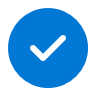 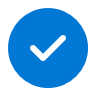 Value benefit
KPIs impacted
Revenue growth
Cost savings
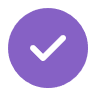 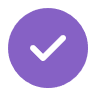 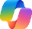 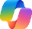 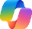 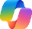 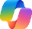 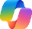 Copilot Chat1
Copilot Chat1
Copilot Chat1
Copilot Chat1
Copilot Chat1
Copilot Chat1
1. Define common terms
2. Help understand risks
3. Develop a financial plan
Use Copilot to get explanations for common financial terms in simple language to help clients understand investment strategies.
Use Copilot to understand the risks associated with different investment strategies.
Use Copilot to help to structure a plan for your clients to meet their specific financial goals.
Example prompt: Define market capitalization. How does it affect stock selection for an investment portfolio?
Example prompt: Explain in steps how to evaluate the financial risk associated with investing in technology startups, focusing on market trends, competition, and technology scalability.
Example prompt: Develop a detailed financial plan for clients based on their needs for increasing revenue.
Try in Prompt Gallery: Risks of investing in technological companies
Try in Prompt Gallery: Develop a financial plan
Try in Prompt Gallery: Define market capitalization
6. Understand economic drivers
5. Understand tax implications
4. Compare strategies
Use Copilot to see trends in metrics like interest rates and inflation and understand their implications for investing.
Use Copilot to help your clients understand the tax implications of various investment options.
Use Copilot to compare the pros and cons of the most common investment strategies.
Example prompt: Provide an analysis of current interest rate trends and their implications for our investment options.
Example prompt: Recommend strategies in cash management to help me increase the financial goal of reducing tax liability.
Example prompt: Create a table to compare the pros and cons of the most common investment strategies.
Try in Prompt Gallery: Investment strategies comparison
Try in Prompt Gallery: Interest rate trends analysis
Try in Prompt Gallery: Cash management strategies